Лепка. «Плавают по морю киты и кашалоты» 
           ( возраст детей: 5-6лет)
Воспитатели:
Ю.Н.МахуповаО.Л.Абрамцова 
 группа №9 МБДОУ ДС «Родничок»                                                                                                                                                                                 г.Волгодонска
Лепим кита
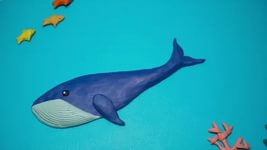 Нам понадобится
Делим кусок пластилина на 5 частей
2. Подготовьте основные детали: один большой и четыре маленьких шарика
Большой шарик придавите с одной стороны по окружности. Затем раскатывайте его назад-вперед, чтобы скруглить деталь и получить каплю.
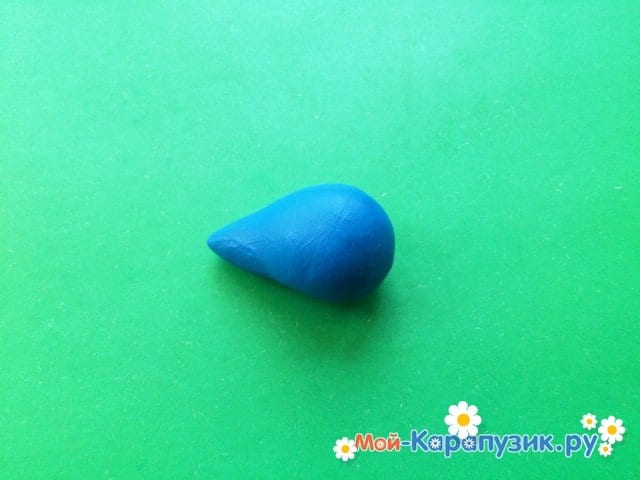 Два маленьких шарика расплющите до плавничков, придавив с одной стороны лепешку. Прикрепите две симметричные детали в качестве хвостика.
По бокам добавьте плавники. Им также следует придать треугольную форму.
На брюшко налепите белую каплевидную лепешку. В целом, для декорирования брюшка можно использовать любой светлый пластилин, чтобы просто выделить его на общем фоне
Стекой сделайте брюшко трубчатым.
8. Также пройдитесь стекой по верхней стороне хвостика
Добавьте два маленьких глазика из пластилиновых крупинок или, используя бусинки. Сверху прикрепите голубой фонтанчик.
Синий кит из пластилина готов. Фонтанчик на спине нужен для того, чтобы показать, что млекопитающее может выпускать воду, после того, как заглотит ее вместе с планктоном и отфильтрует.
Интернет источник
https://avatars.mds.yandex.net/get-pdb/2286742/8bf7f5c9-e7e3-464a-acdb-4cfc29f595c7/s1200
https://mtdata.ru/u23/photoD3E2/20393461071-0/original.jpg
 https://moy-karapuzik.ru/kit-iz-plastilina-poshagovaya-lepka/
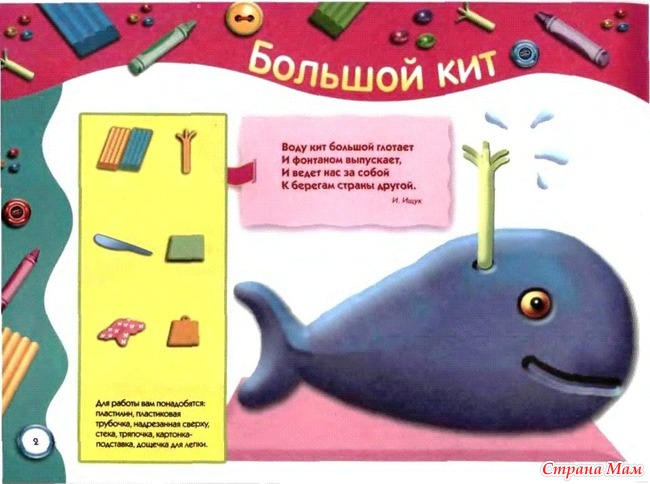